Дендримеры - новая форма организации полимерной структуры
Выполнил студент 204 группы
А.М. Басыров
Научный руководитель
Профессор, д. ф.-м. н.,
Е.Ю. Крамаренко
План
Цель работы
Общие сведения о дендримерах
Актуальность
Компьютерное моделирование
Описание материала
Метод исследования
Результаты
Экспериментальная часть
Описание материала
Метод исследования
Результаты
Итоги работы
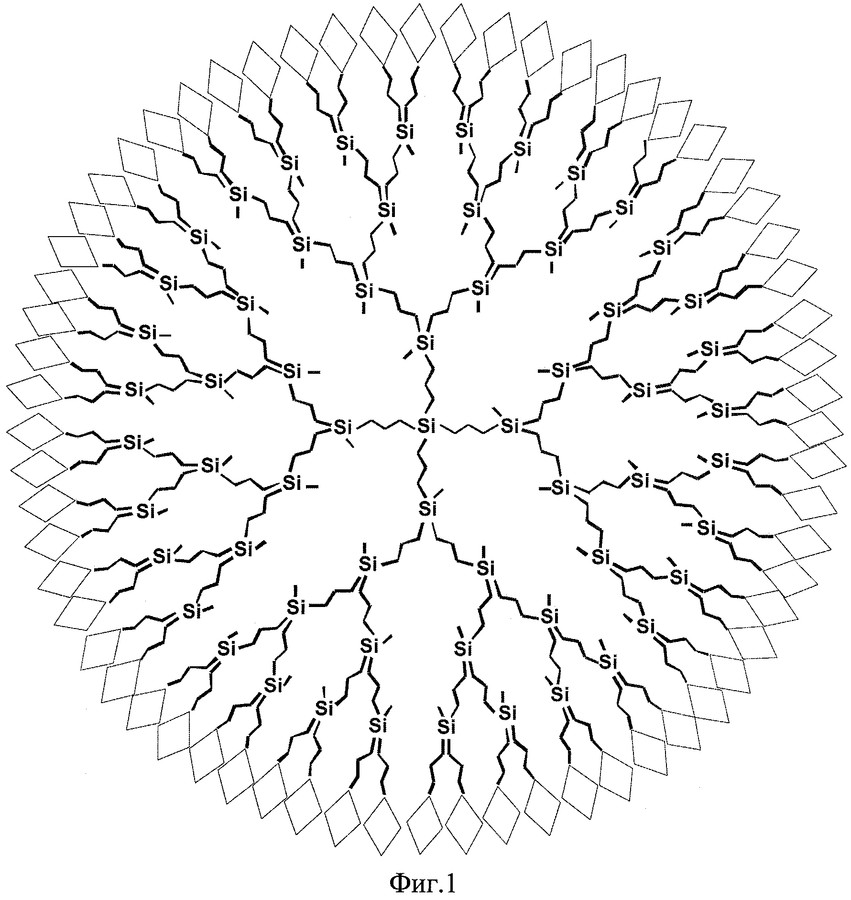 Цель работы
Знакомство с дендримерами
 Знакомство с методом молекулярной динамики компьютерного моделирования дендримеров  и изучение температурной зависимости радиуса инерции силоксанового дендримера
 Знакомство с методами реологии и исследование реологических свойств дендримерных расплавов
Дендримеры
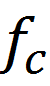 функциональность ядра

 функциональность «ветвей»

 число генераций
Дендримеры (от греч. "dendron" - дерево и "meros" - часть) - регулярно разветвленные макромолекулы с симметричной древообразной структурой.
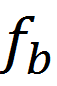 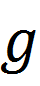 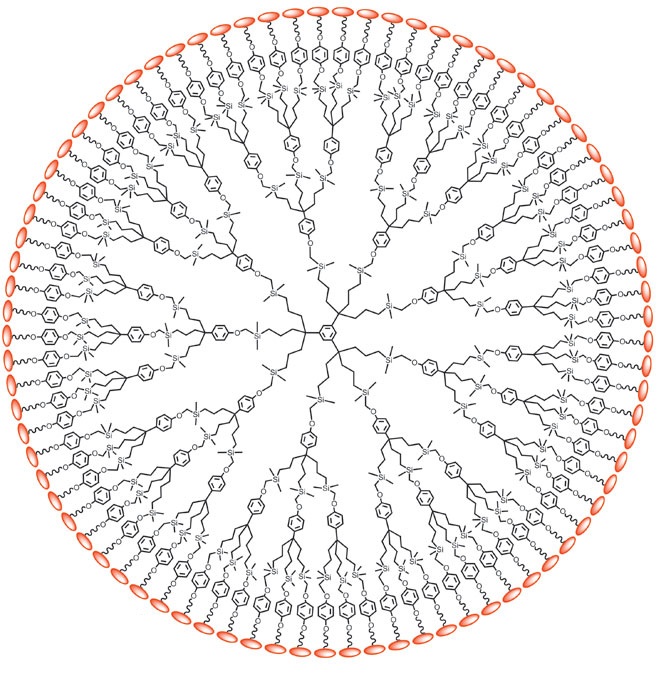 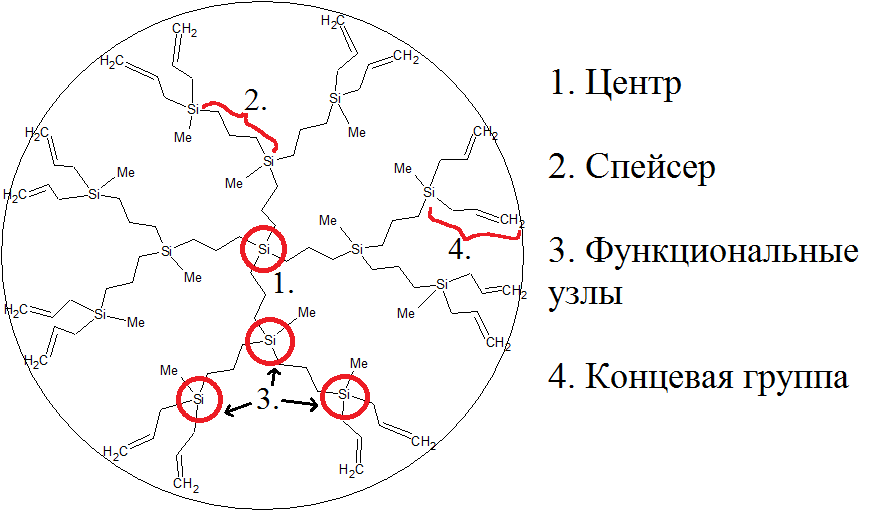 Актуальность
Примеры практического применения:
Хранение и доставка:
 красящих веществ
 агрохимических соединений
 моющих средств
 катализаторов
 лекарств
По данным Google Scholar
Описание материала
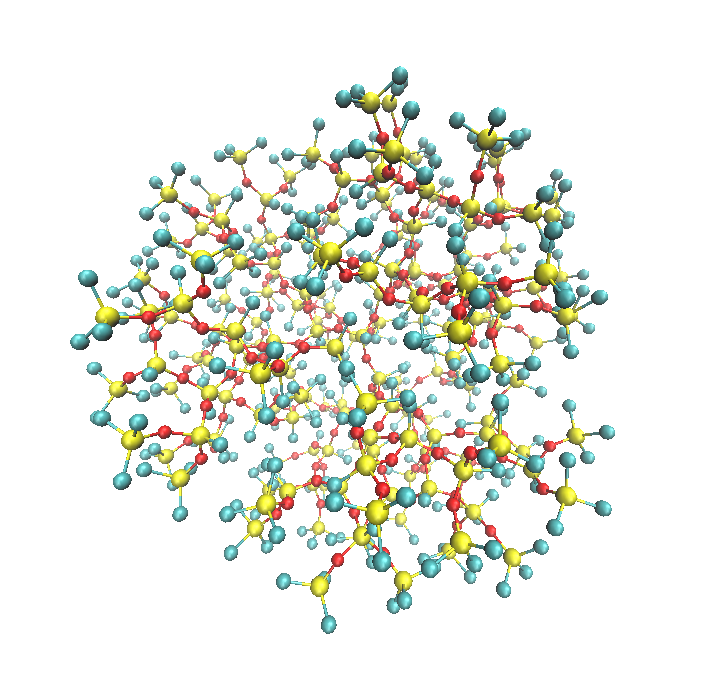 Ядро и узлы состоят из кремния

 Спейсером является кислород

 Концевые группы метильные
Силоксановый дендример типа 3-3 пятой генерации
Метод моделирования
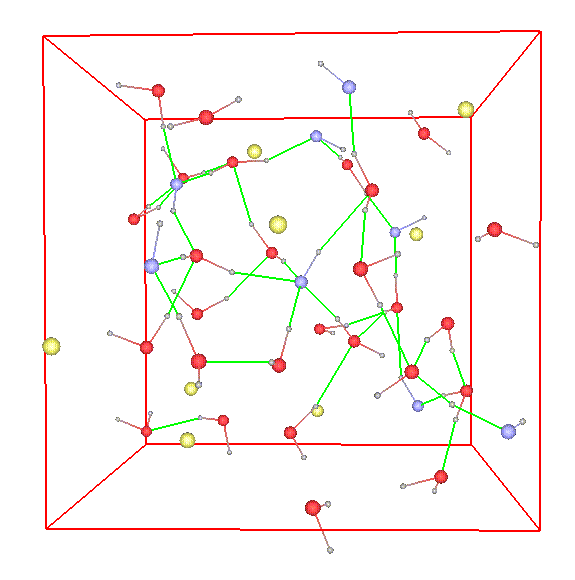 Использованные потенциалы:
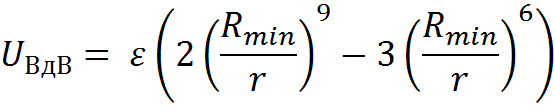 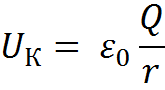 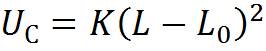 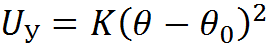 Результаты моделирования
Радиус инерции, Å
Радиус инерции почти не меняется, невозможно проследить изменение в рамках погрешности
 Возможная причина наблюдаемой зависимости - короткий спейсер
Описание материала
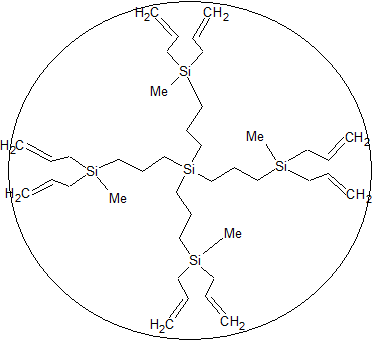 Ядро и узлы состоят из кремния
 Спейсер вида -СH2- СH2- СH2-
 Концевые группы аллильные
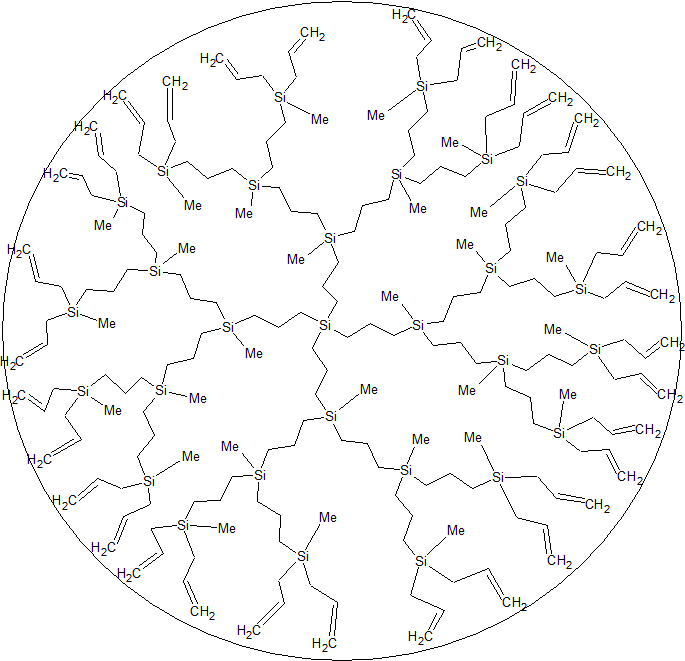 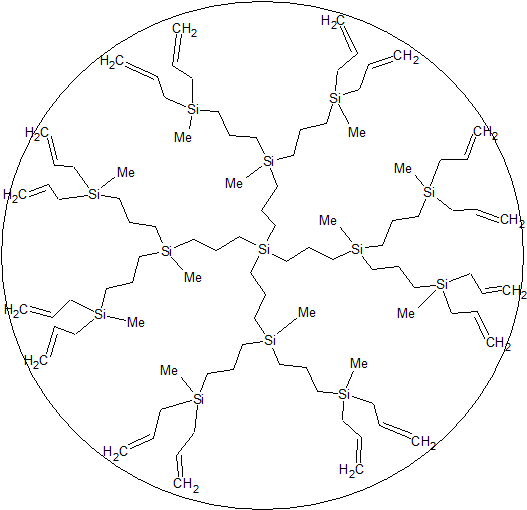 Карбосилановый дендример типа 4-3 первой (сверху), второй (слева) и третей (справа) генерации
Метод исследования
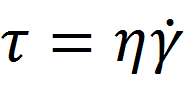 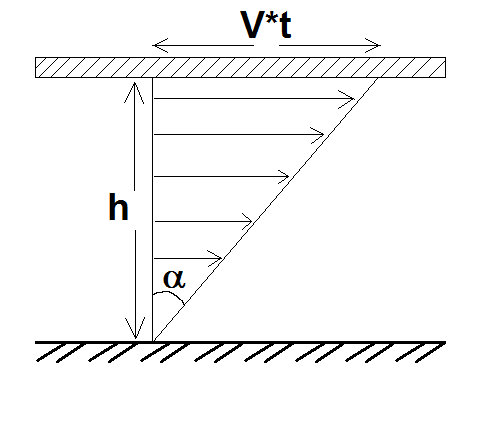 Формула Ньютона
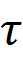 напряжение сдвига

 скорость сдвига

 вязкость
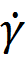 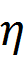 Результаты
Все кривые течения соответствуют ньютоновской жидкости
Результаты
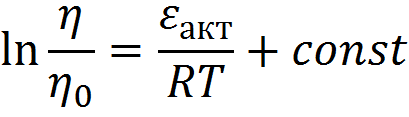 Уравнение Аррениуса
Вязкость растёт с номером генерации
 Энергия активации растёт с номером генерации
 Вязкость уменьшается с ростом температуры
Итоги работы
получено представление о дендримерах
 изучены два способа исследования дендримеров
 исследована зависимость радиуса инерции от температуры для силоксанового дендримера пятой генерации
 измерены вязкость и энергия активации для карбосилановых дендримеров первой, второй и третей генерации
 получено, что расплавы карбосиланового дендримера первой, второй и третей генерации являются ньютоновскими жидкостями
Спасибо за внимание!